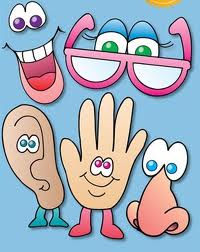 GLI ORGANI 
DI SENSO
Busoni Valentina
Livello degli apprendimenti della  classe
Gli alunni si dimostrano più attenti e partecipi alla lezione di scienze, quando questa è accompagnata da una Web Quest.
Obiettivo didattico particolare
La distinzione tra “sensazione” e “percezione”.
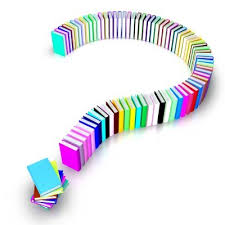 Cos’è una Web Quest
La Web Quest è un’attività di ricerca che permette agli studenti di ricavare informazioni da Internet tramite un percorso guidato da compiti prestabiliti dai docenti.
Organizzati in gruppo e seguendo le indicazioni, gli studenti cercano informazioni in Internet per realizzare un ipertesto, una guida cartacea, un giornale, una presentazione in power point, un video, una trasmissione radio… che si configurano come risultato della loro capacità di elaborare autonomamente le informazioni trovate.
L’ideatore di questo “dispositivo pedagogico-didattico basato sul computer” è Bernie Dodge, professore di tecnologia educativa all'Università di Stato di San Diego, che formalizzò il modello nel 1995.
Parti di una Web Quest
INTRODUZIONE: fornisce agli allievi informazioni di base (ambientazione, notizie, eventuali ruoli assegnati…) e le motivazioni per intraprendere l’attività
COMPITO: indica le consegne per gli studenti divisi in gruppi e gli strumenti che possono utilizzare
PROCEDURA: descrive il percorso che gli allievi devono seguire, diviso in fasi;
RISORSE: si specificano le fonti da utilizzare nell’attività, le risorse on line predisposte dal docente, risorse liberamente ricercate in Internet dalla classe, risorse cartacee, documenti, fonti, …;
VALUTAZIONE: indica attività che devono essere svolte dagli alunni per autovalutare il lavoro da loro eseguito;
CONCLUSIONI: riepiloga l’attività portata a termine e fa il punto su ciò che gli studenti hanno appreso.
Organizzazione dell’attività
Il lavoro con gli studenti è organizzato nelle seguenti fasi:
 Introduzione dell’argomento con una lezione frontale sulla sensibilità e i recettori (30 minuti)
 Spiegazione della differenza tra sensazione e percezione mediante definizioni ed esempi (30 minuti)
 Web Quest (5 ore)
 Presentazione di ogni lavoro alla classe (2 ore)
La sensibilità e i recettori
Il nostro corpo riceve continuamente stimoli dal mondo esterno: luci, suoni, odori... 

Alcuni stimoli sono trasformati in sensazioni grazie a cellule nervose specializzate dette recettori, che si trovano a contatto diretto o quasi con l’ambiente che ci circonda.
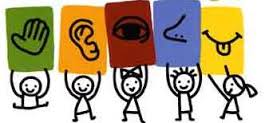 Trasformano gli stimoli esterni in impulsi elettrici trasportati dai nervi al
Recettori
2
3
1
Cervello
Riconosce lo stimolo
4
5
Elabora la risposta che viene eseguita dai
Integra lo stimolo con informazioni dovute ad esperienze precedenti
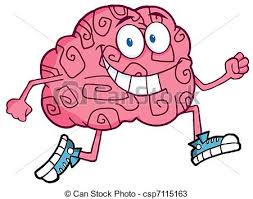 Muscoli effettori
6
I recettori sono organizzati in strutture complesse, dette
ORGANI DI SENSO
Orecchio
Naso
Occhio
Lingua
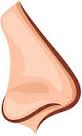 Organo dell’olfatto
Organo dell’udito e dell’equilibrio
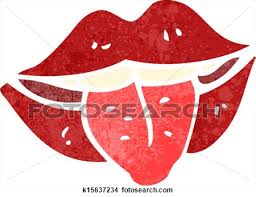 Organo della vista
Organo del gusto
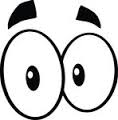 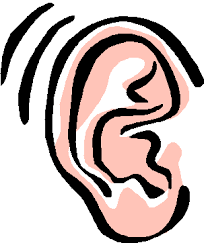 Pelle
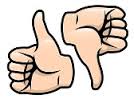 Organo del tatto
Gli organi di senso ci danno informazioni su quello che accade fuori dal nostro corpo e sono detti 
RECETTORI SOMATICI
Ci sono anche dei recettori che informano il cervello su quello che accade all’interno del nostro corpo. Questi recettori generano sensazioni di dolore che segnalano situazioni di pericolo da combattere subito per evitare danni maggiori e sono detti 
RECETTORI VISCERALI
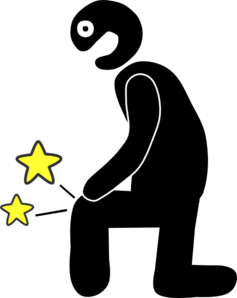 Ad esempio i recettori di dolore posti nei muscoli e nelle articolazioni ci avvisano quando abbiamo uno stiramento.
Percezione e sensazione
Che differenza c’è tra i termini percezione e sensazione? In italiano li usiamo come sinonimi, ma in scienze hanno un significato ben preciso.
Trasmissione degli stimoli dai vari organi di senso al cervello
SENSAZIONE
=
Riconoscimento dell’esistenza di qualcosa di esterno al corpo che stimola i recettori degli organi di senso.
PERCEZIONE
=
Percezione e sensazione
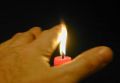 La candela accesa stimola i recettori della pelle della mano.
PERCEZIONE
I recettori della mano trasformano lo stimolo in impulso elettrico che viene trasferito al cervello tramite i nervi.
SENSAZIONE
Percezione e sensazione
Il profumo dei fiori stimola i recettori del naso.
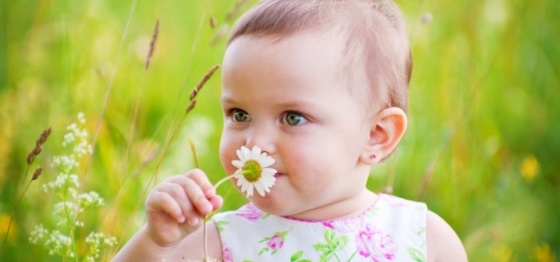 PERCEZIONE
I recettori del naso trasformano lo stimolo in impulso elettrico che viene trasferito al cervello tramite i nervi.
SENSAZIONE
Percezione e sensazione
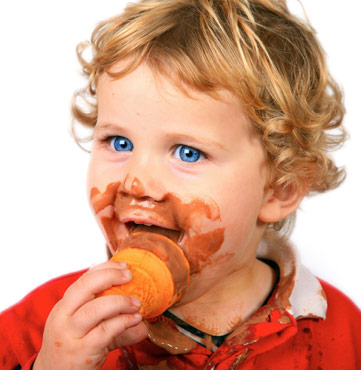 Il gelato stimola i recettori della lingua.
PERCEZIONE
I recettori della lingua trasformano lo stimolo in impulso elettrico che viene trasferito al cervello tramite i nervi.
SENSAZIONE
Percezione e sensazione
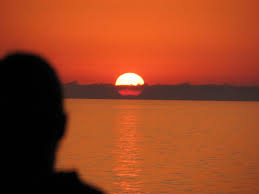 La luce stimola i recettori degli occhi.
PERCEZIONE
I recettori degli occhi trasformano lo stimolo in impulso elettrico che viene trasferito al cervello tramite i nervi.
SENSAZIONE
Percezione e sensazione
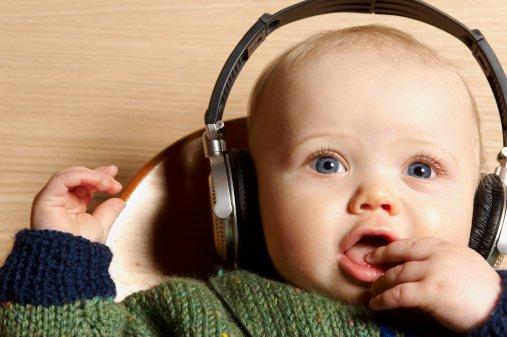 Le cuffie accese stimolano i recettori degli orecchi.
PERCEZIONE
I recettori degli orecchi trasformano lo stimolo in impulso elettrico che viene trasferito al cervello tramite i nervi.
SENSAZIONE
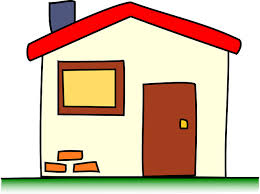 Compiti
Per casa arricchisci le mappe concettuali presentate a lezione, aggiungendo dei disegni dei vari organi di senso. Riporta almeno un esempio di differenza tra “percezione” e “sensazione”.